New  COURSE:On line Seminar & Discussion
Learn modern web based communication of science and to engage in meaningful discussion on line with other students
The goal is to have international engagement with students from
 South Korea, Iraq and Kentucky interacting in discussion of science
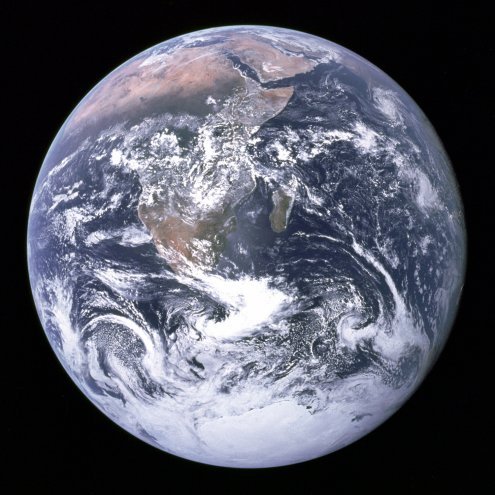 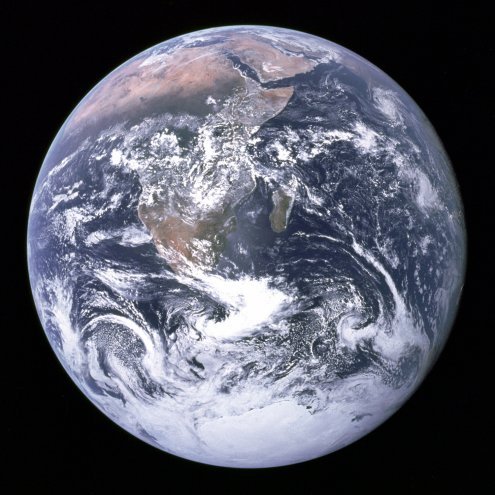 Fall 2012
Listed as : A&S 300
Course instructor: Dr. Robin L. Cooper
For more information email : RLCOOP1@email.uky.edu